Parathyroid glands disorders
DR.AHMAD ALTARAWNEH
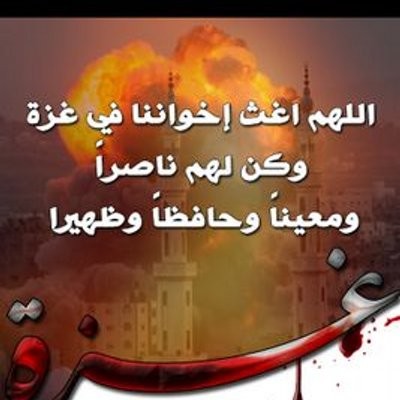 Calcium
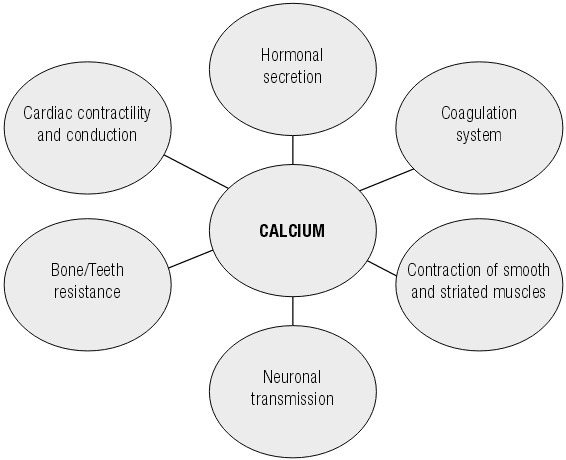 Ca concentration is tightly regulated
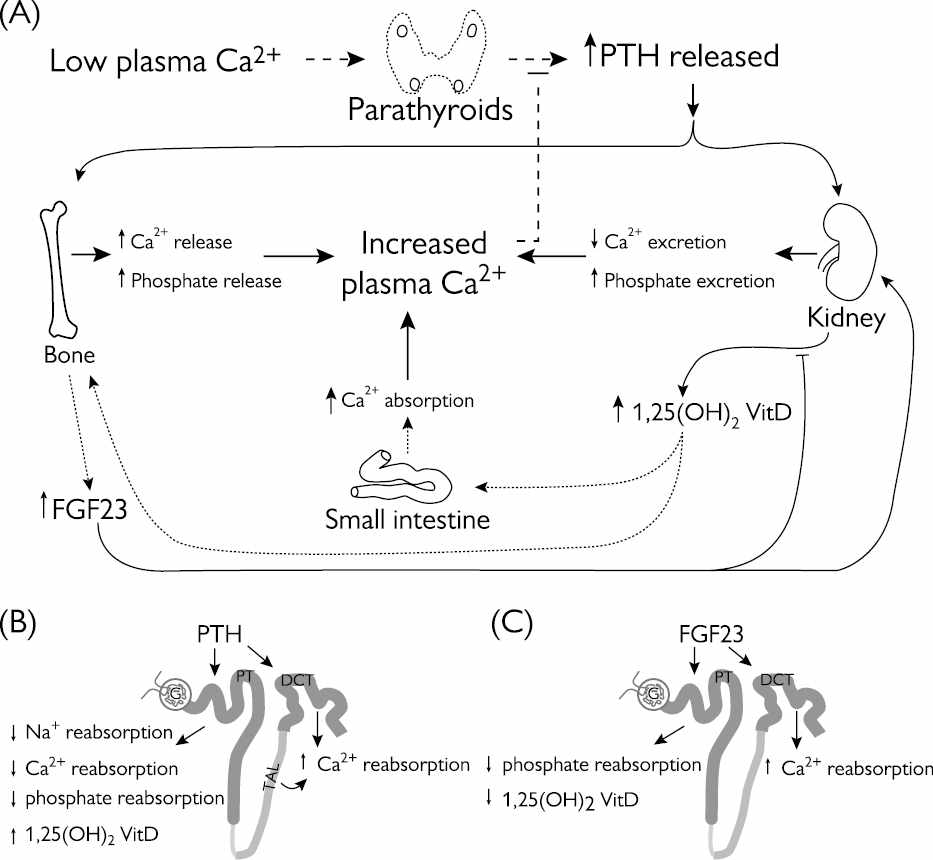 Different forms of calcium
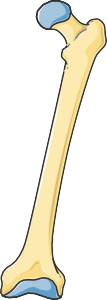 99%
Most of the calcium in the body is stored in the  bones as hydroxyapatite
Calcium in the serum:
45% - free ionised form ← physiologically active  45% - bound to proteins (predominantly albumins)  10% - complexed with anions (e.g. citrate, sulfate,
phosphate)
Typically  measured in  routine blood  tests
The total serum calcium concentration is adjusted to reflect any abnormality in
albumin, the major calcium binding protein. The formula to use is:
corrected calcium = measured total serum calcium in mg/dL + 0.8 x (4.0 -  patient’s serum albumin concentration in g/dl).
Normal laboratory values
M-male, F-female
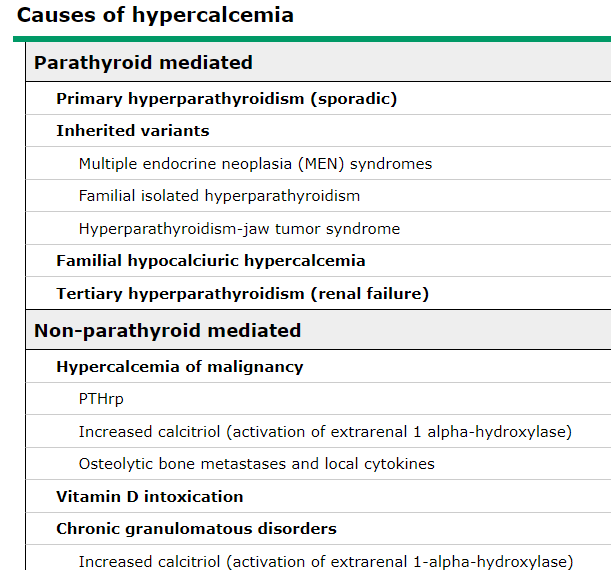 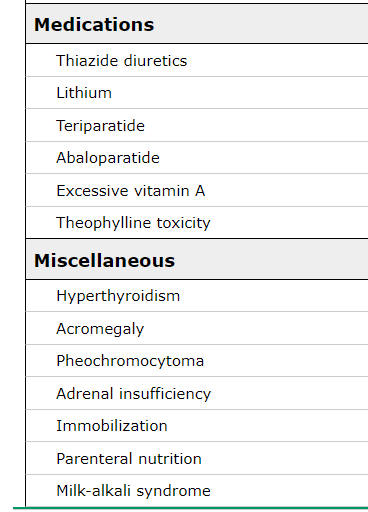 The parathyroid glands are two pairs of glands usually positioned behind the left and right lobes of the thyroid. Each gland is a yellowish-brown flat ovoid that , usually about 6 mm long and 3 to 4 mm wide, and 1 to 2 mm anteroposteriorly.
 There are typically four parathyroid glands
.
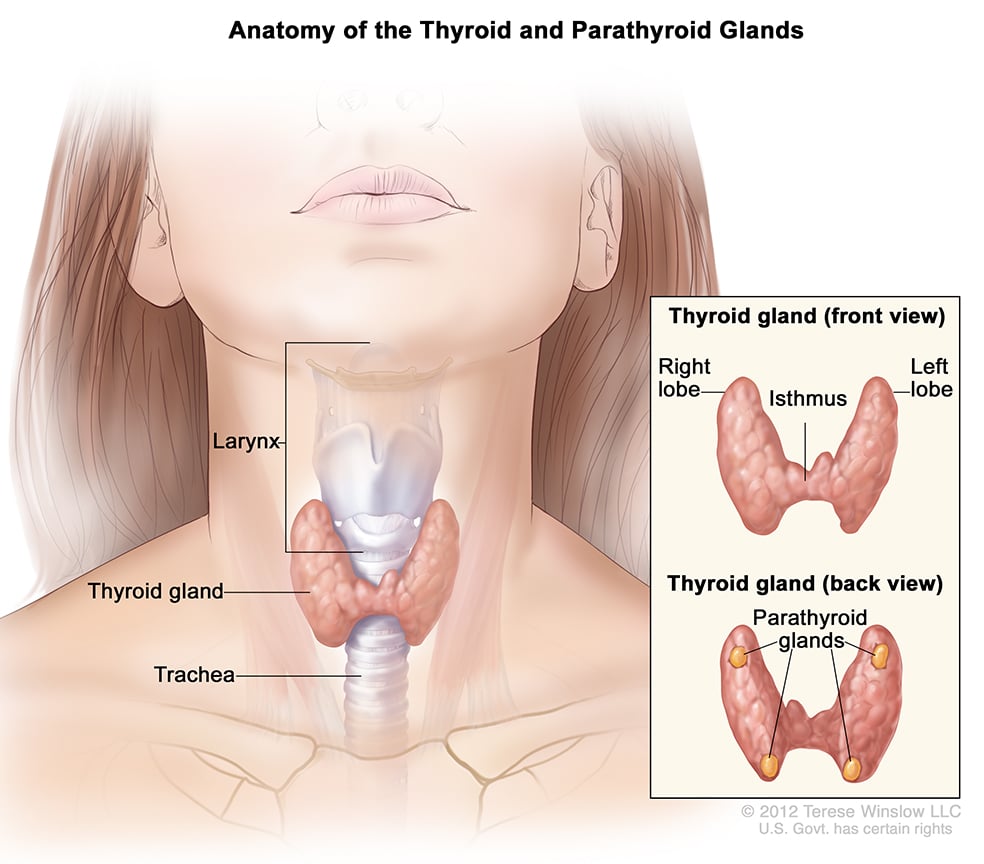 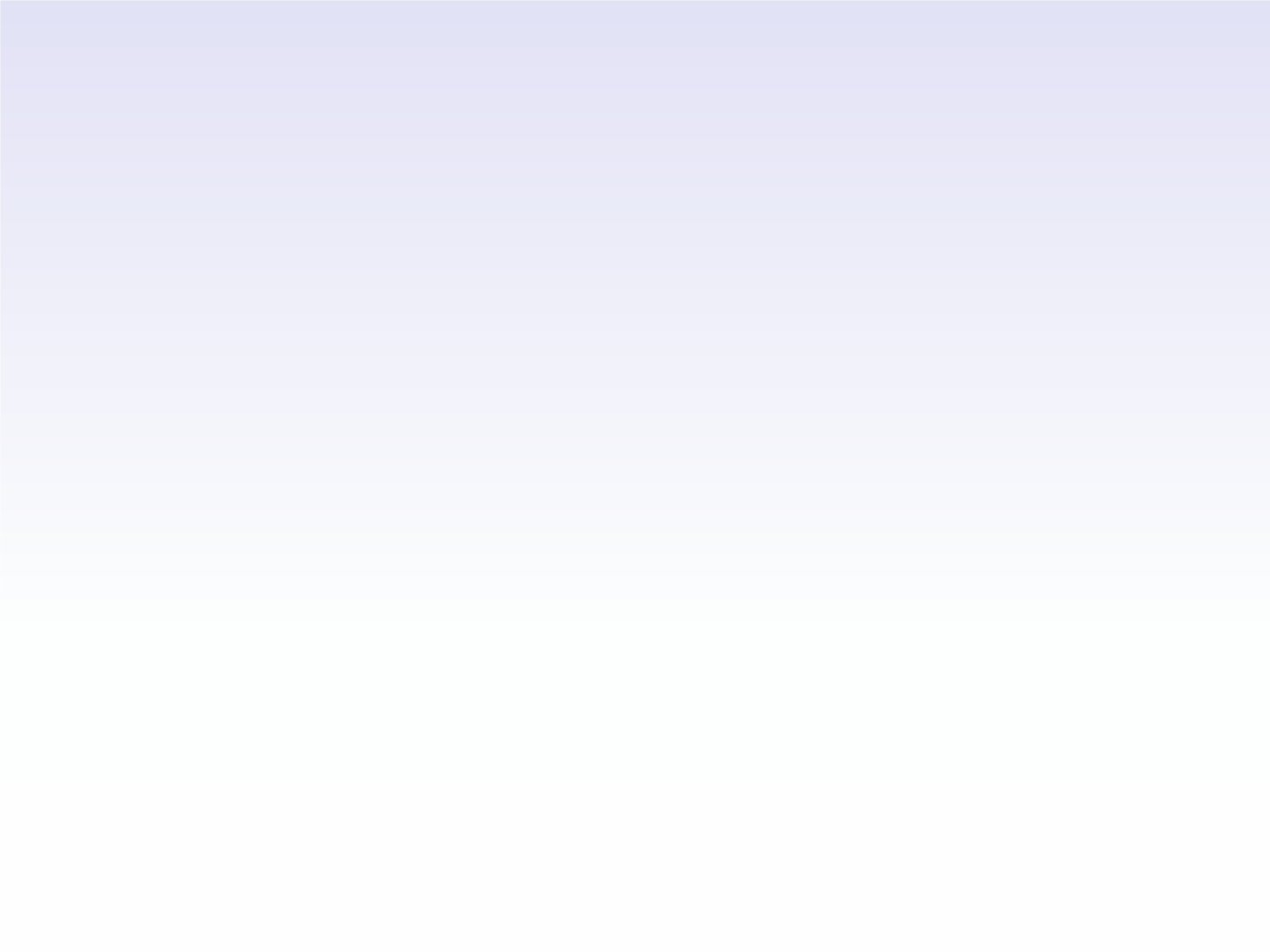 Major mediators of calcium and phosphate  balance
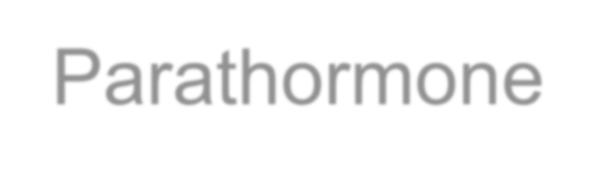 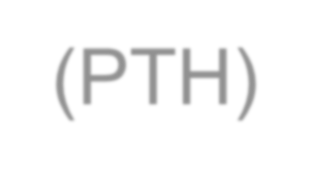 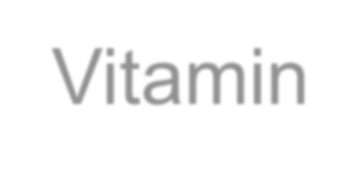 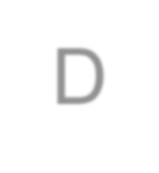 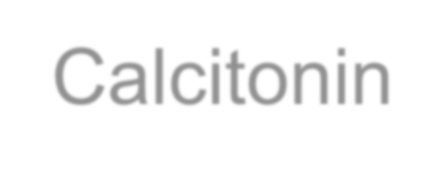 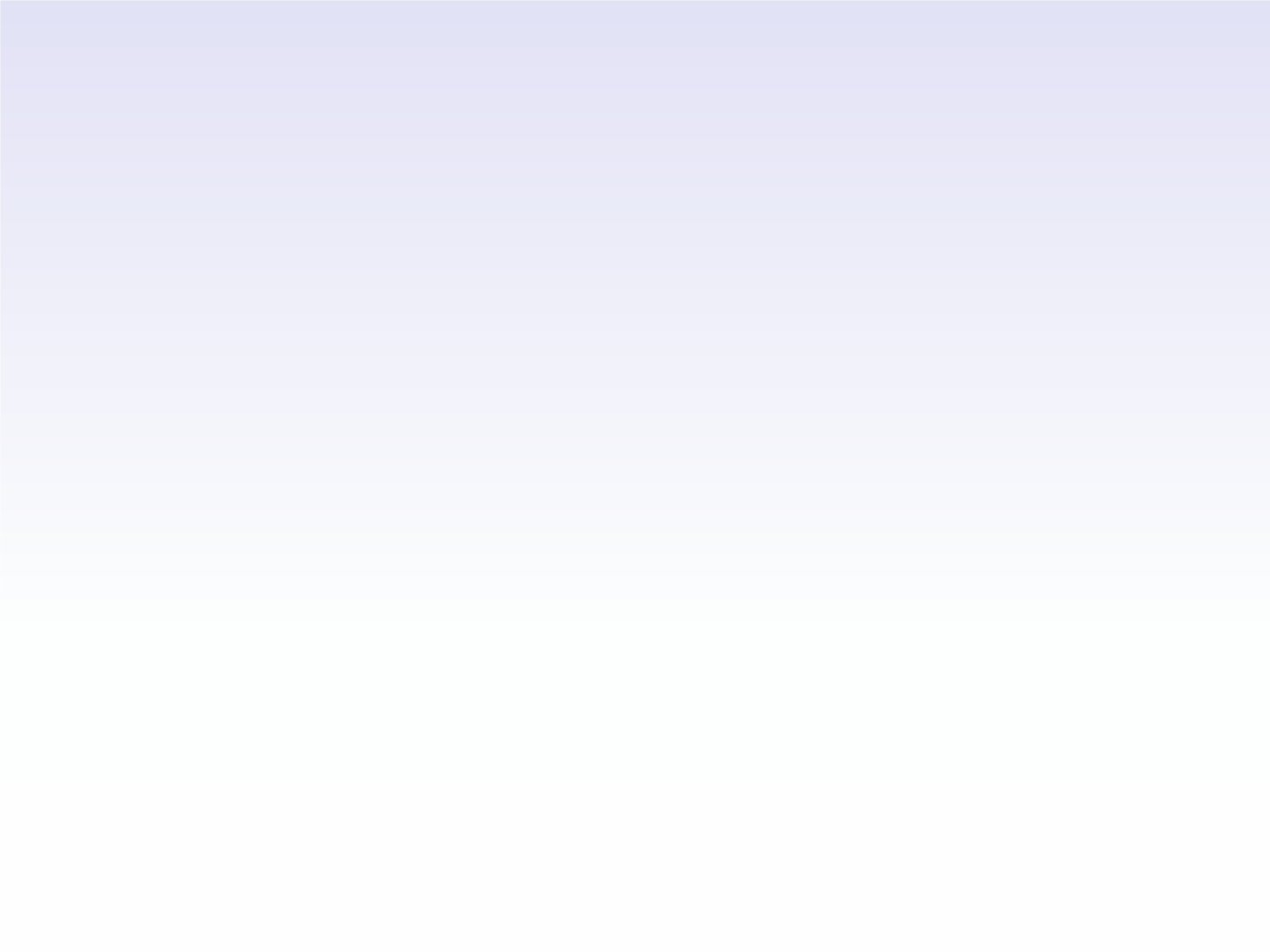 The effect of parathyroid hormone
+
↓Ca+2
PTH
-
↑ blood Ca+2
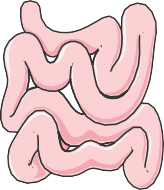 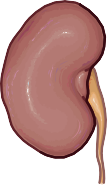 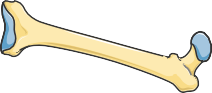 ↑ osteoblasts activity  (PTHr)
↑ number of osteoclasts
↑ release of calcium and  phosphate
↑ Ca+2 reabsorption
↑ phosphate secretion
↑ 1,25(OH)2D production
↑ Ca+2 and phosphate  absorption (vitamin D)
Synthesis and regulation of active vitamin D  (calcitriol)
↓ Serum  phosphate
↑ Serum
phosphate
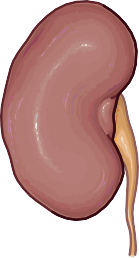 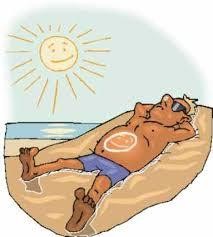 +
PTH
+
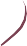 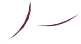 FGF 23
Vitamin D  1α-hydroxylase
Vitamin D  25-hydroxylase
(-)
+
+
+
1,25(OH)2 cholecalciferol
(Calcitriol)  Active vitamin D
Cholecalciferol  (Vitamin D3)
25(OH) cholecalciferol  (Calcidol)
7-dehydrocholesterol
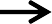 +
Ergocalciferol  (Vitamin D2)
Dietary  sources
Hyperparathyroidism
Primary - PTH secretion is disproportionately high in relation to  the serum calcium concentration.
Secondary to kidney failure, severe vitamin D and calcium  deficiency. Reversible, after removing the cause of the disorder.
Tertiary - is excessive autonomous secretion of parathyroid  hormone after a long period of secondary hyperparathyroidism.
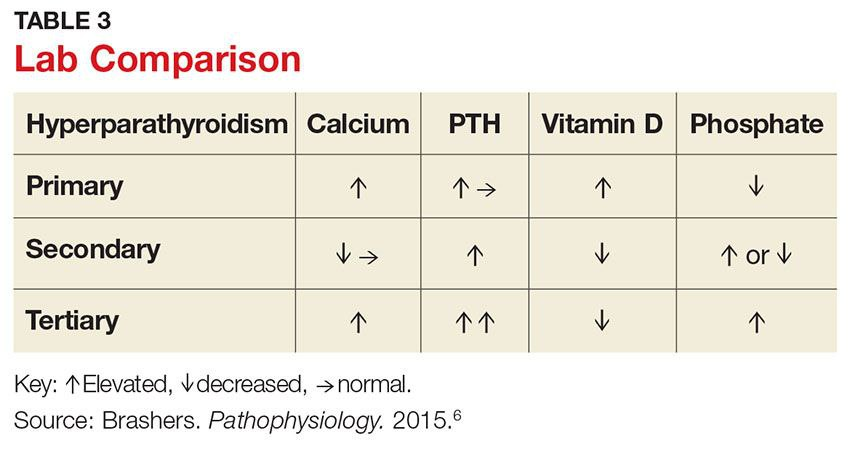 Primary hyperparathyroidism (PHPT (
Primary hyperparathyroidism is characterised by secretion of  PTH that is excessively disproportionate to serum calcium  levels, resulting from a primary defect of parathyroid cells.

PHPT results from:
one or more adenomas
hyperplasia of all parathyroid	glands
parathyroid carcinoma
80-85%
10-15%
fewer than 1%
PHPT - familial hereditary syndromes
Hereditary forms of PHPT account for  5% of cases:

Multiple endocrine neoplasia (MEN(1,2A
Familial non-MEN hyperparathyroidism
Hereditary hyperparathyroidism – jaw tumor
syndrome
Primary hyperparathyroidism – clinical forms
The most common clinical presentation of PHPT  is asymptomatic or low symptomatic	disease
Atypical occurences include normocalcemic  PHPT and parathyroid crisis.
Classical clinical consequences of PHPT
Normocalcemic primary hyperparathyroidism  (a variant of PHPT(
↑PTH
Normal serum total and ionized calcium concentration
The features of PHPT may be present (e.g. low BMD)
All secondary causes for hyperparathyroidism must be  ruled out

Normocalcemic PHPT is considered to be an early form of  asymptomatic PHPT or represent a unique phenotype of the disease.
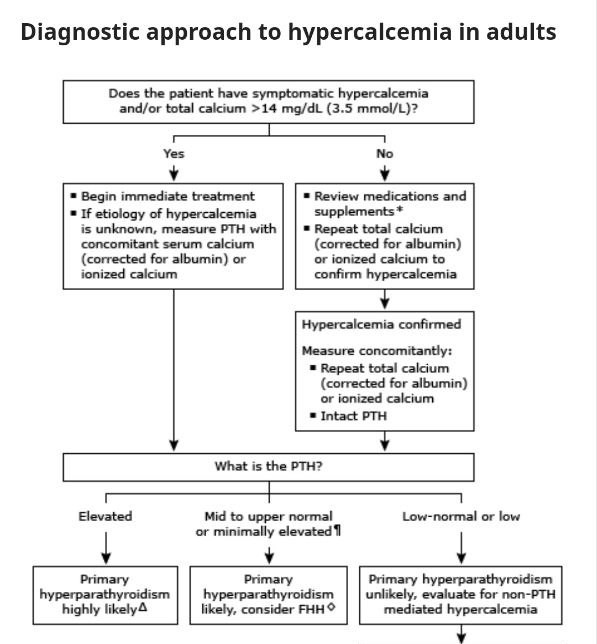 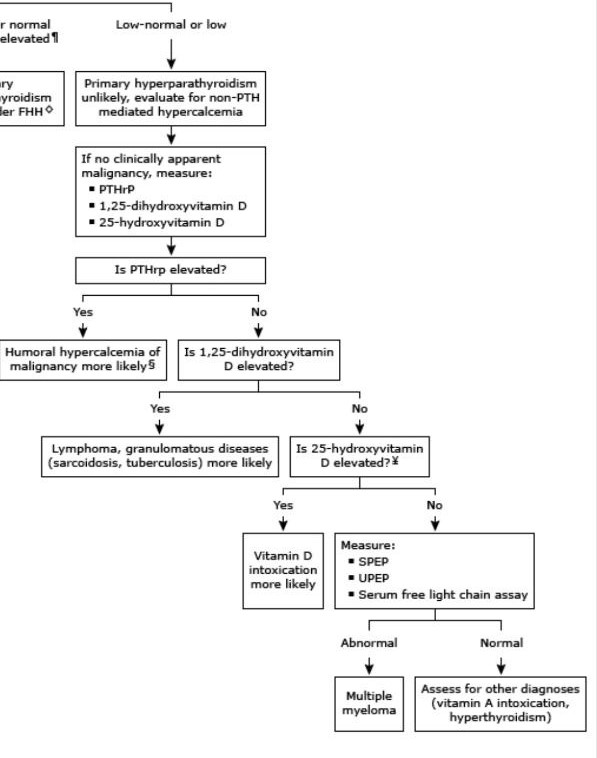 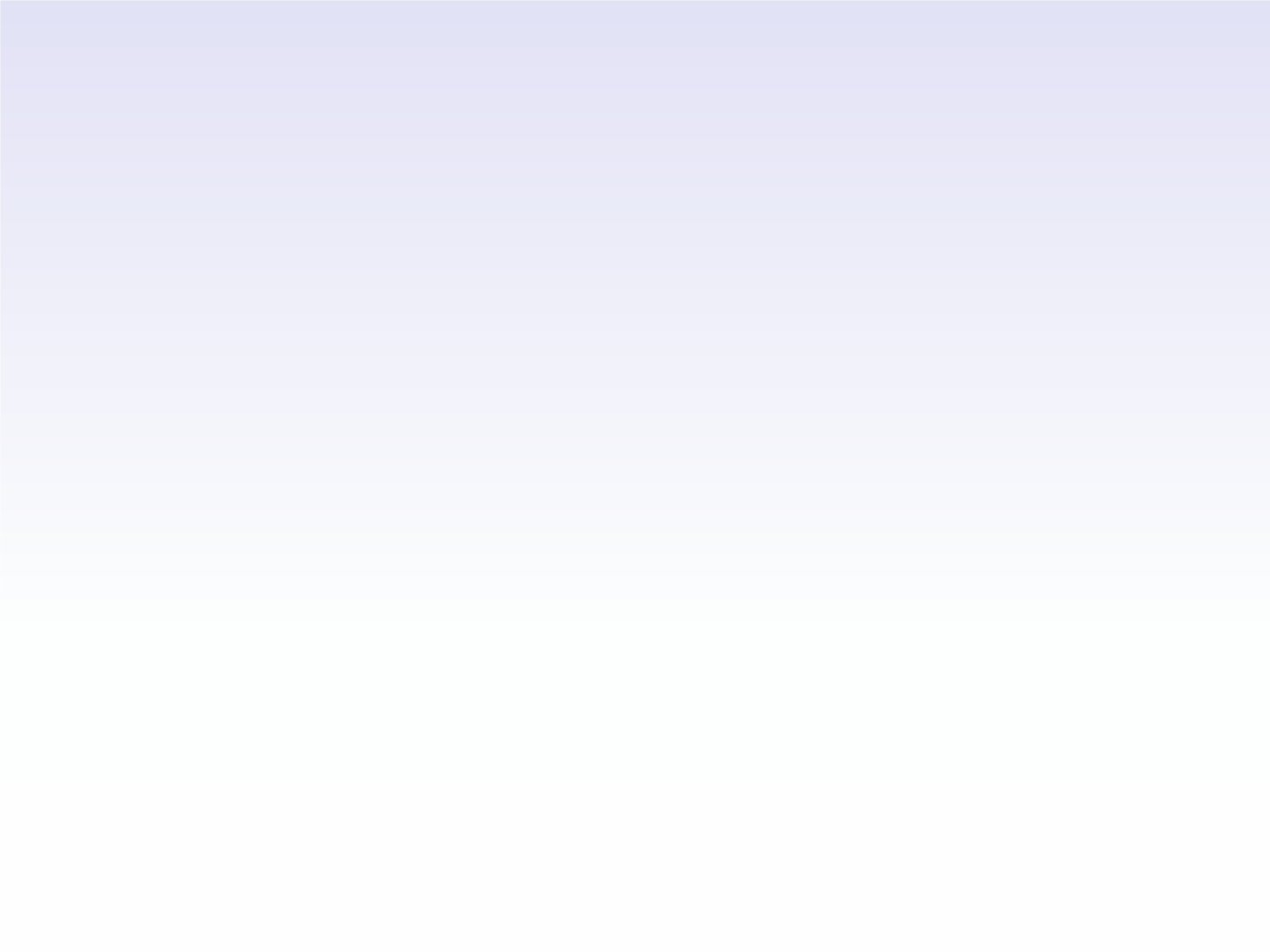 Diagnosis of primary hyperparathyroidism 
additional evaluation to determine management
Primary hyperparathyroidism -  bone mineral density (DXA(
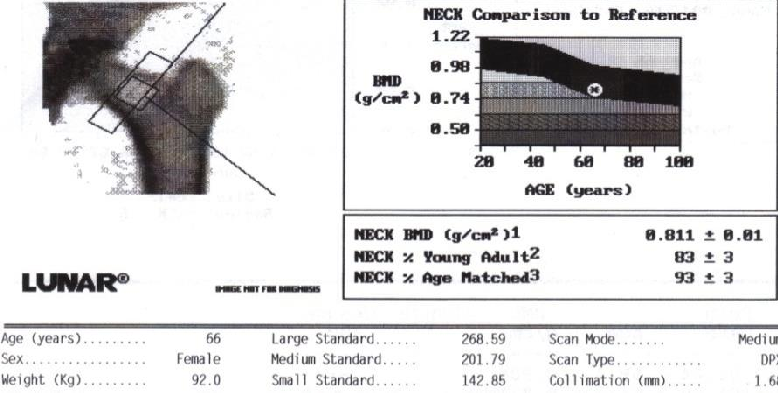 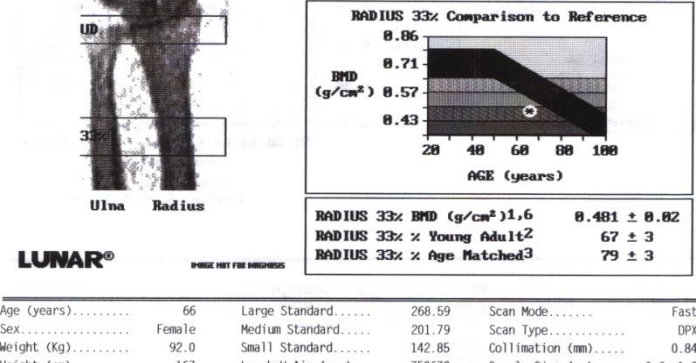 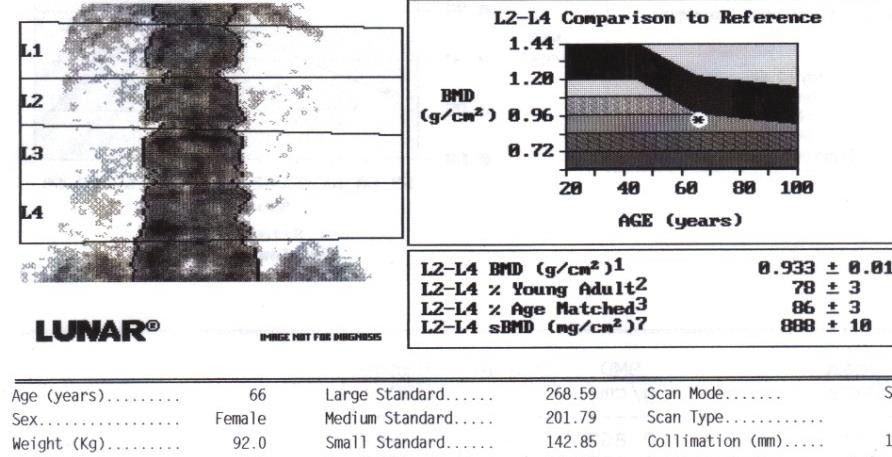 Primary hyperparathyroidism – bone destruction
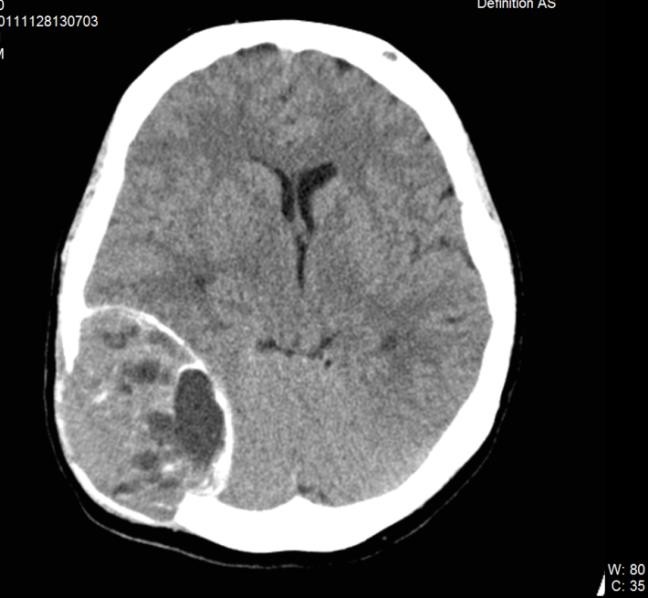 Brown tumor of the skull of a young woman (CT)
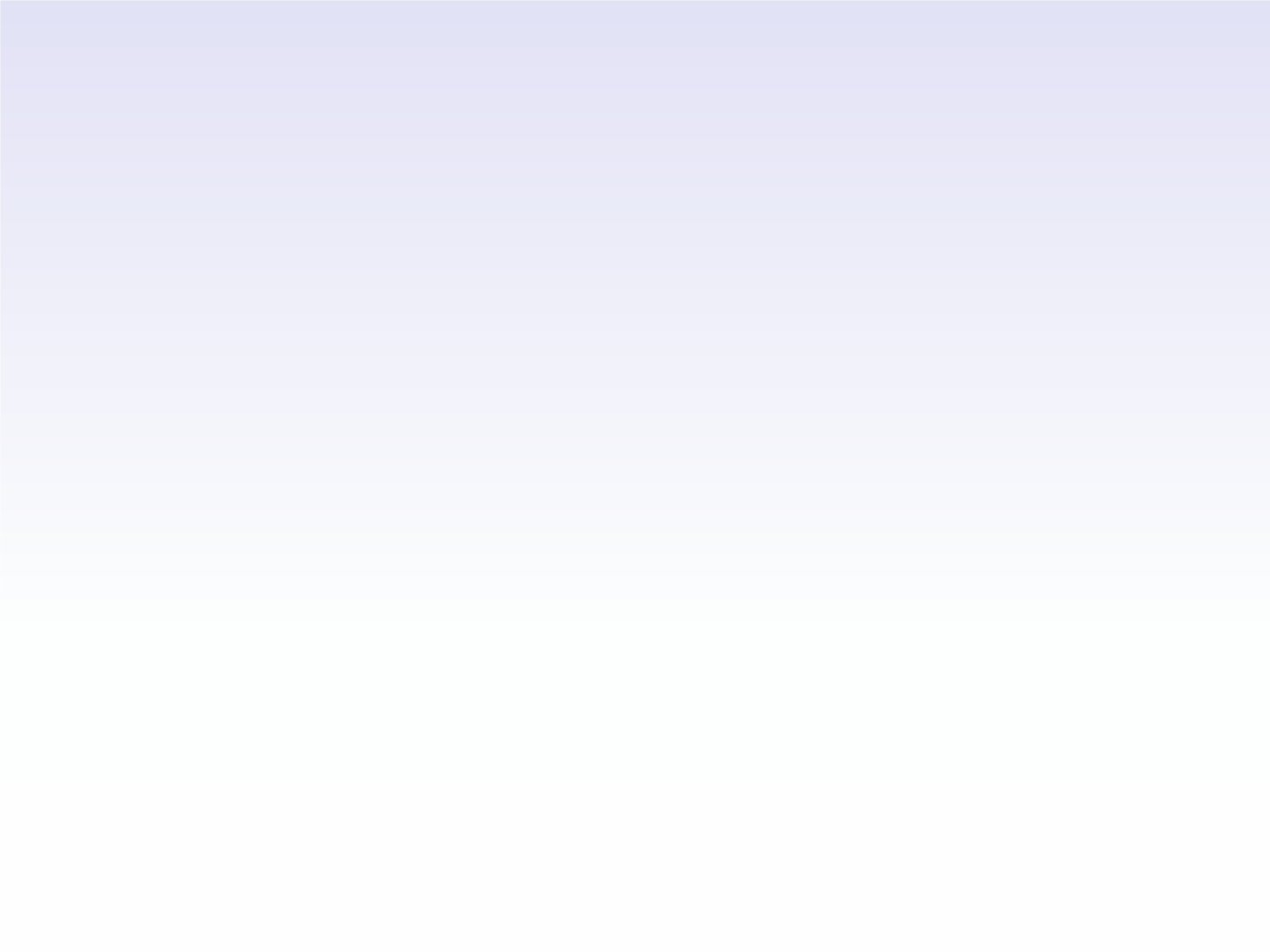 Familial Hypocalciuric Hypercalcemia (FHH(
The reason of FHH is inactivating mutation of the calcium  sensing receptor in parathyroid glands.
↑Serum calcium and ↑ N PTH
but

Urine calcium is low less than 100 mg/24H
FHH is a rare, lifelong, benign condition.
Calculation of calcium/creatinine excretion ratio
CaE = [Urine Ca (mmol)/urine Cr (mmol)]
× [(plasma Cr (micromol)/1000)/plasma Ca (mmol)]
= <0.01 in FHH
= >0.02 in PHPT
These numeric parameters are not fully sensitive or specific and genetic
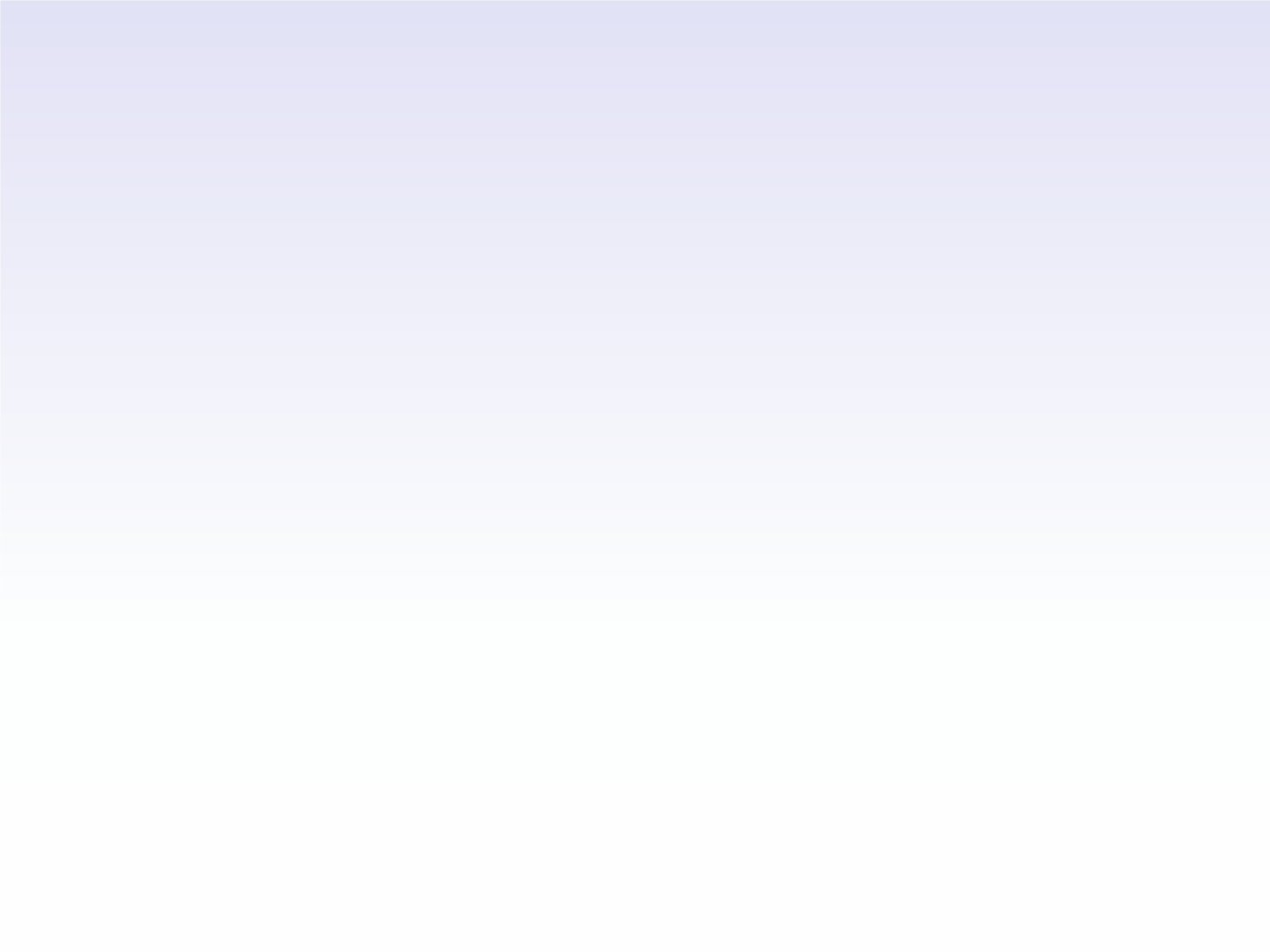 Common causes of secondary  hyperparathyroidism
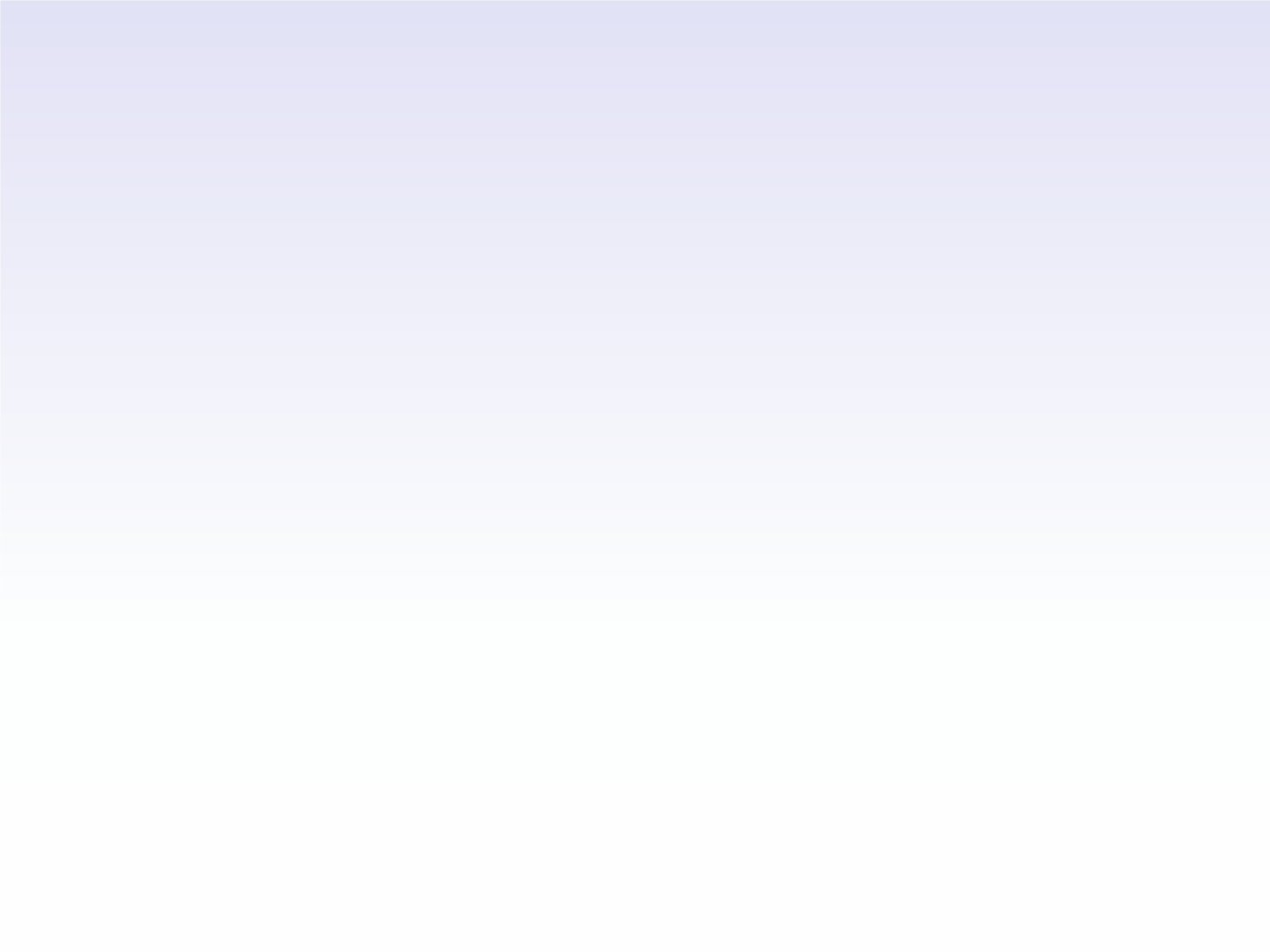 Primary hyperparathyroidism
- differential diagnostics
Primary hyperparathyroidism - treatment
1.	Selective parathyroidectomy

The treatment of choice for symptomatic disease is surgical removal of the
hyperactive parathyroid glands.
Surgery may be also recommended in some asymptomatic or low  symptomatic patients.
Parathyroidectomy (PTX) should only be performed by highly experienced  surgeons.
2 . Pharmacotheraphy
In many people, the disease may remain mild or asymptomatic for a long period. In  these patients, as well as in those after an unsuccessful PTX, who are unwilling to  undergo or considered unsuitable for surgery it attempts to apply a symptomatic  pharmacotherapy.
So far treatment with calcimimetics or bisphosphonates seems to be the most  promising.
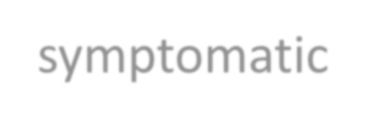 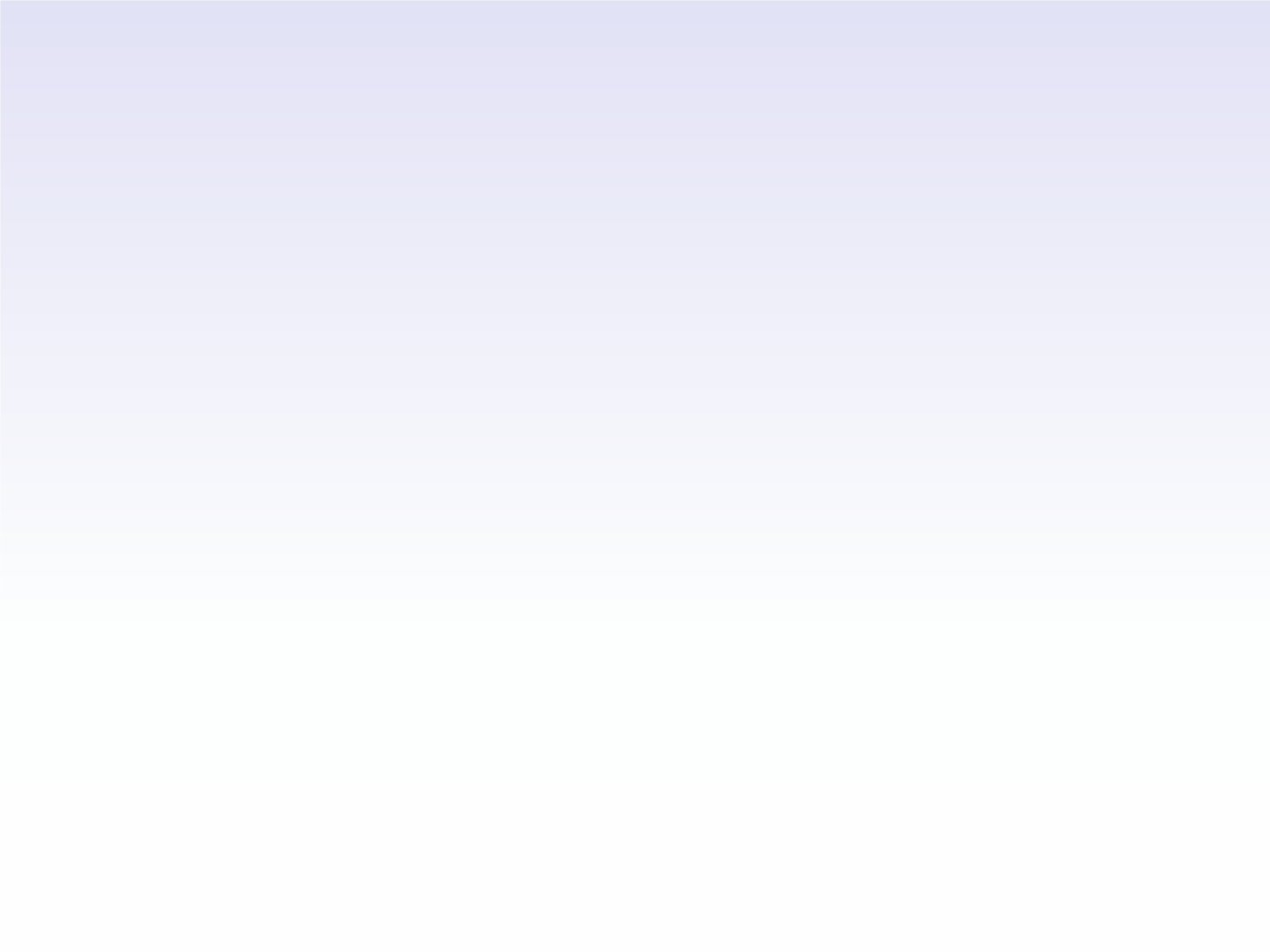 Primary hyperparathyroidism - indications for surgery  in asymptomatic PHPT
*According to: Guidelines for the Management of Asymptomatic Primary Hyperparathyroidism: Summary Statement  from the Fourth International Workshop. Bilezikian et al.,JCEM,2014,99
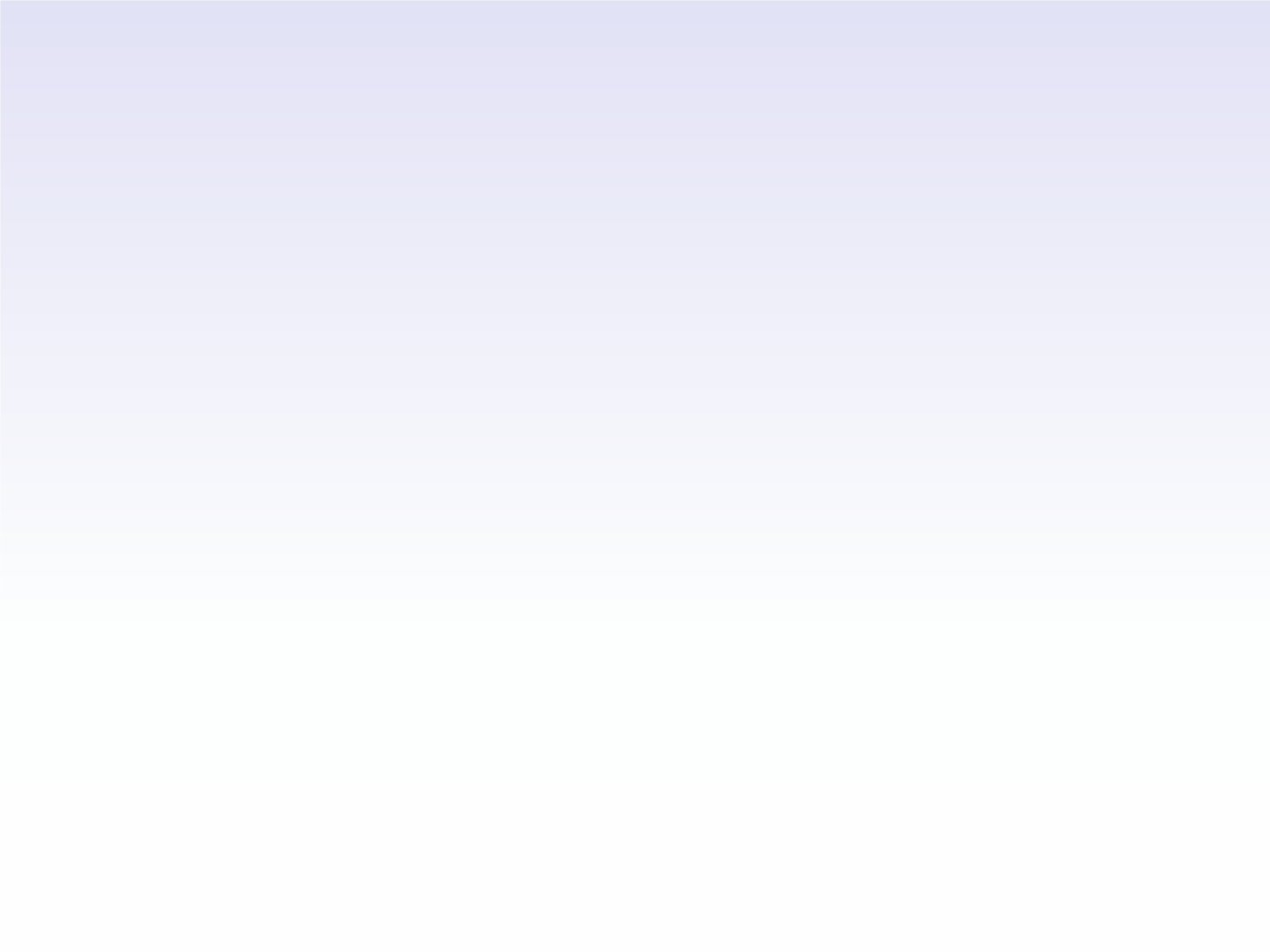 Localisation studies
Localisation studies should not be used to establish the diagnosis  of PHPT or to determine management.
They should be done after a decision for surgery has been made.
.

.
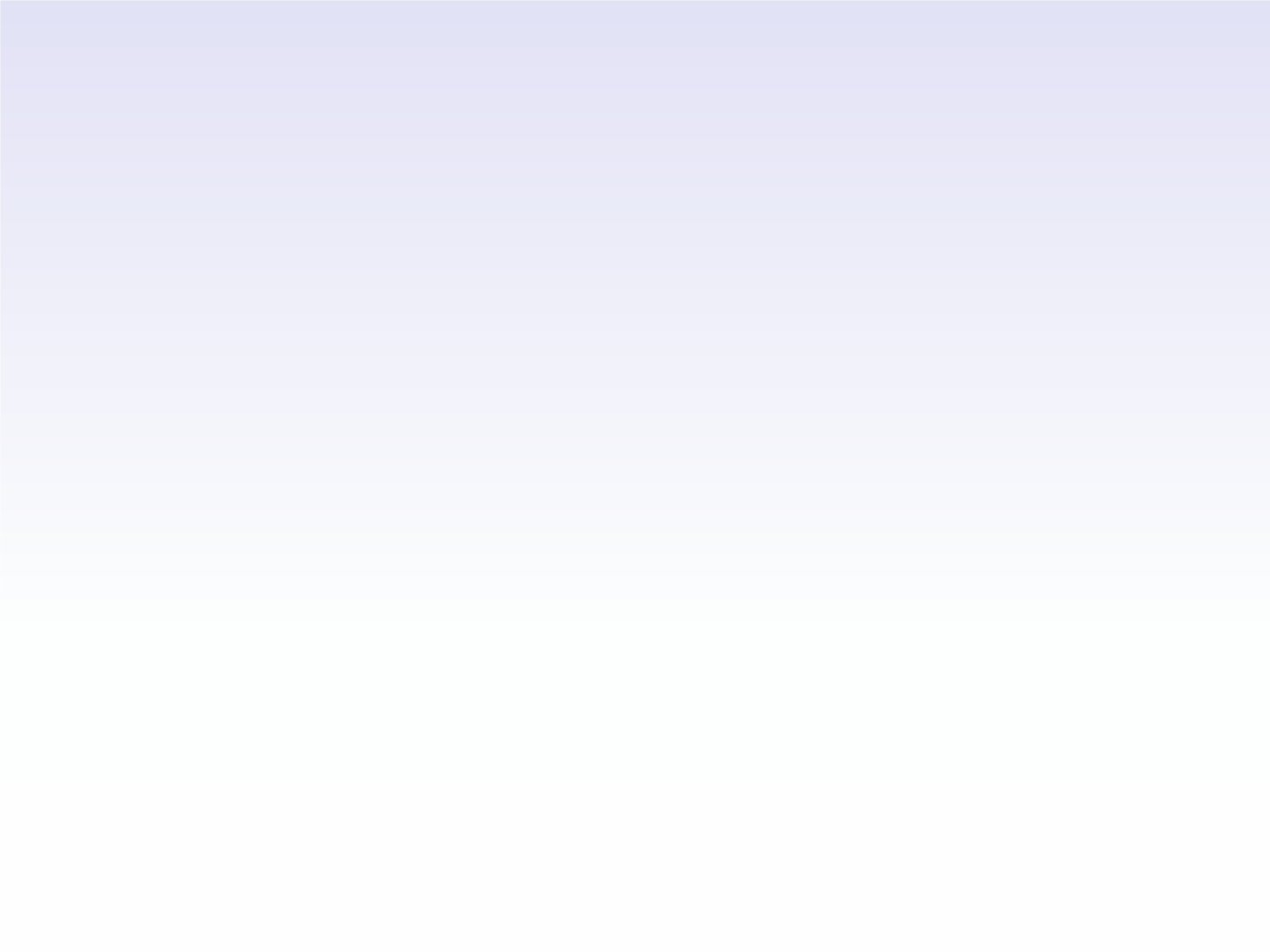 PHPT - localisation tests
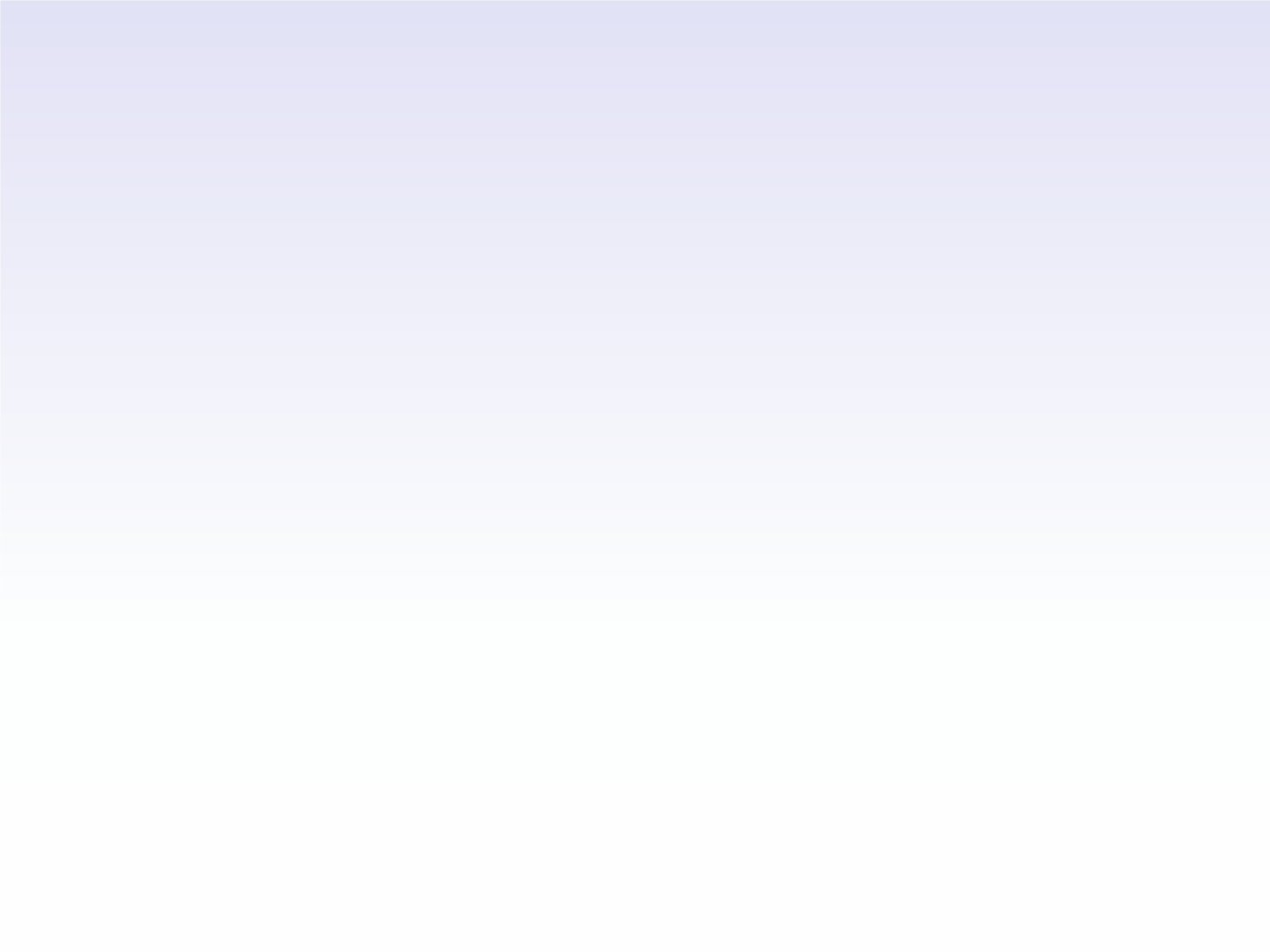 Parathyroid scintigraphy
(99mTc+MIBI and 99mTc)
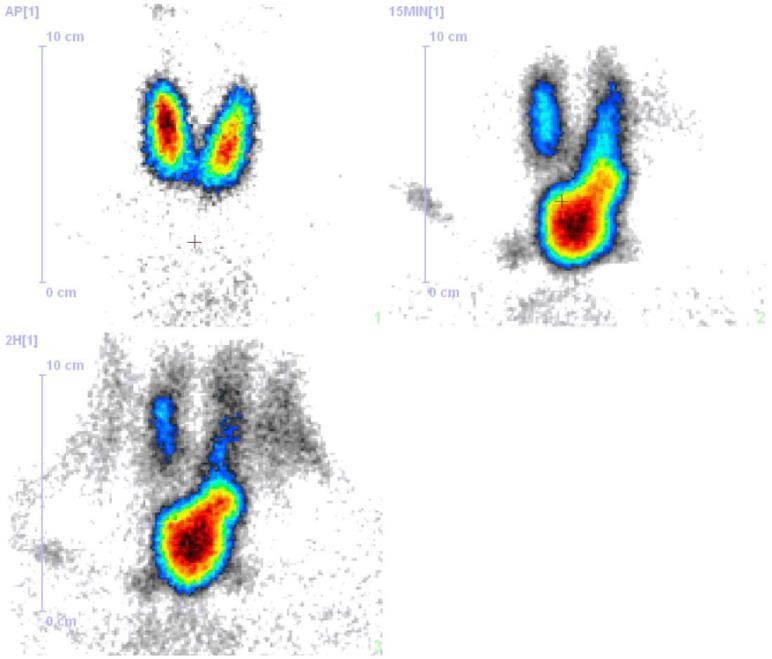 “The most important preoperative localisation
challenge in PHPT is to locate the  parathyroid surgeon!”
John Doppman, 1975
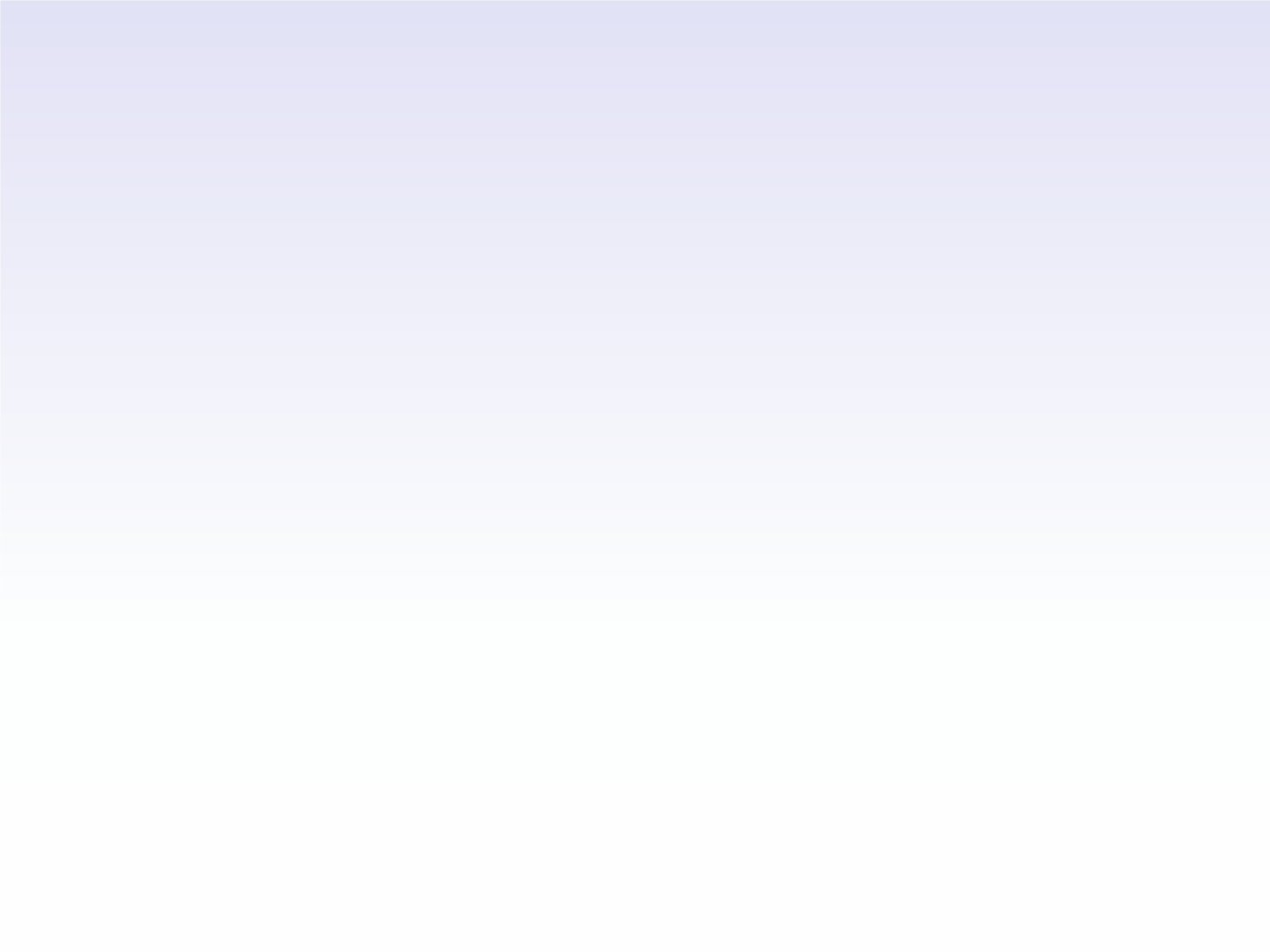 PHPT - postoperative hypocalcemia
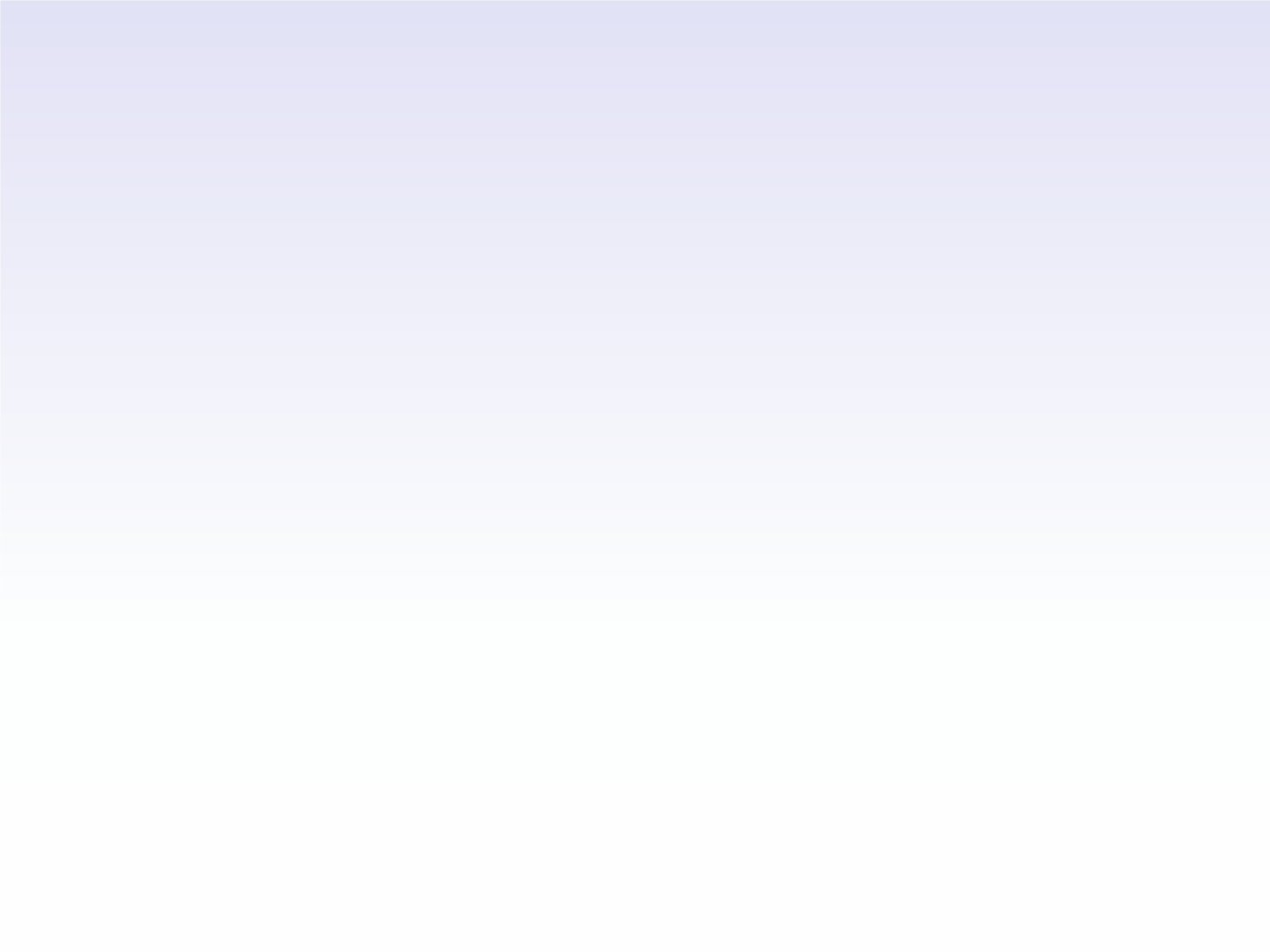 Medical Management of Primary  Hyperparathyroidism
Pharmacotherapy may be used in mild or asymptomatic  PHPT and in in patients	after	an unsuccessful  parathyroidectomy (PTX), or in those who are unwilling to  undergo or considered unsuitable for surgery.


Pharmacological treatment should be reserved for those  patients in whom it is desirable to lower the serum calcium  or increase BMD.
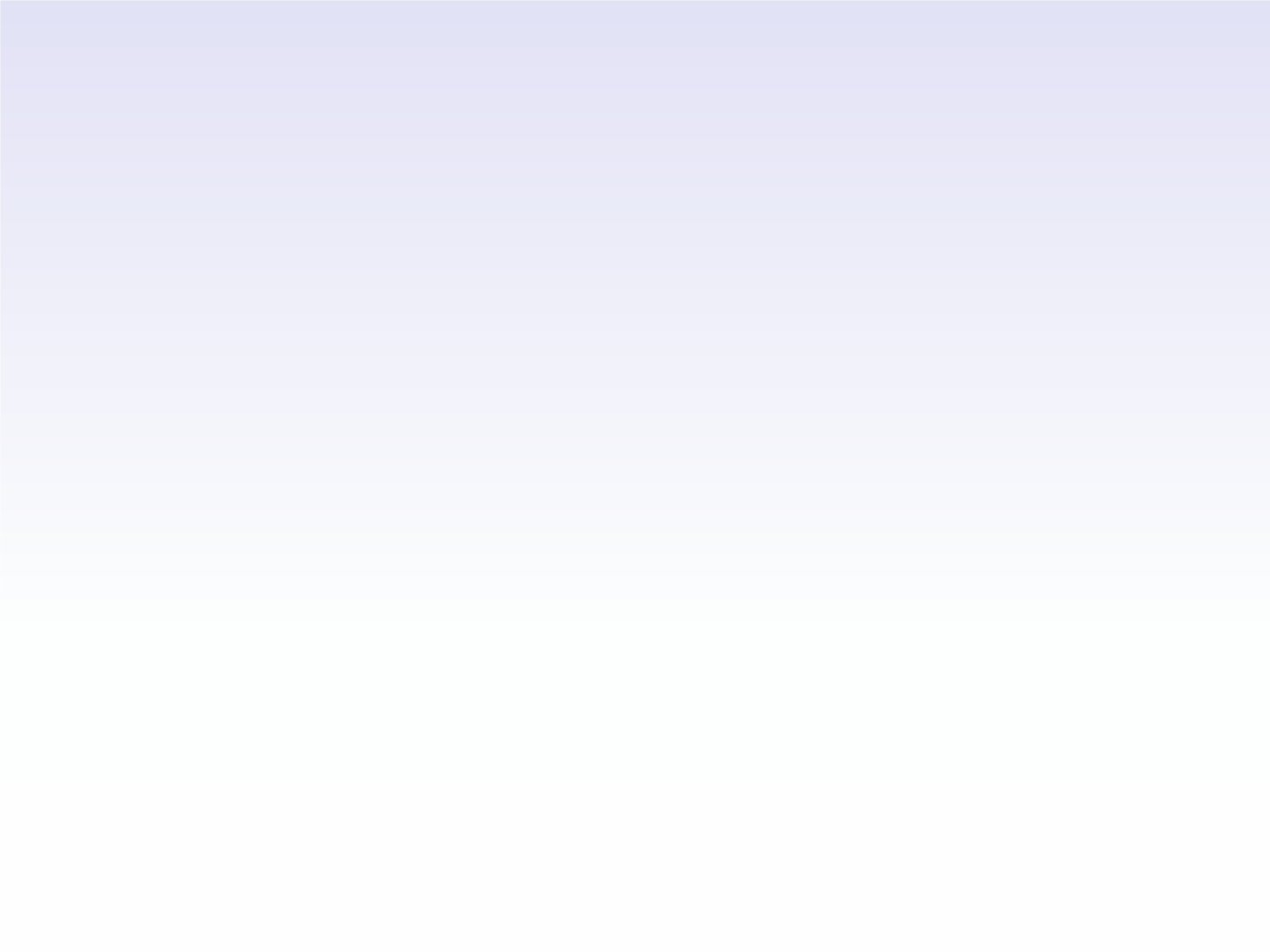 Medical Management of Primary  Hyperparathyroidism
Patients with low serum 25-hydroxyvitamin D should be repeatedely  administered with doses of vitamin D that bring its serum levels to 20  ng/ml at a minimum (with caution, so as not to aggravate  hypercalcemia).
Treatment of severe hypercalcemia  (parathyroid crisis(
Hydration with normal saline
Bisphosphonates iv. (pamidronate, zoledronic acid)
Calcitonin sc., im.
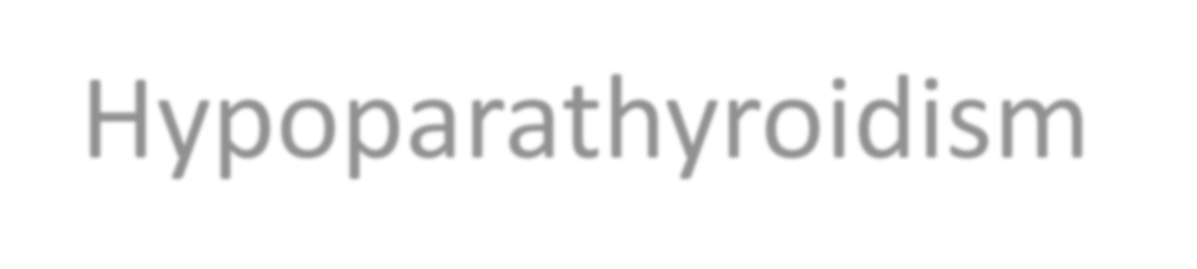 Hypoparathyroidism
Hypoparathyroidism is the state of decreased  secretion or activity of parathyroid hormone (PTH).
This leads to decreased blood levels of calcium  (hypocalcemia) and increased levels of blood  phosphorus (hyperphosphatemia).
differential diagnosis(Hypocalcemia (etiologies by mechanism
Causes of deficient PTH secretion or activity in  hypoparathyroid disease states
1.	Acquired deficiency of parathyroid hormone secretion (> 99% of all cases):

Surgical removal of the parathyroid glands (usually unintentionally)
Radiation therapy to the neck, infiltration of parathyroids
Hypomagnesemia
Calcimimetics
Autoimmune:
isolated hypoparathyroidism
APS 1 (autoimmune polyendocrine syndrome caused by mutations of the  autoimmune regulator (AIRE) gene) → antibodies anty CaSR


Resistance to parathyroid hormone (pseudo-hypoparathyroidism), (extremely  rare). Inability of the kidneys and bones to respond to the PTH being produced  by normal parathyroids.
Diagnostics of hypoparathyroidism
Blood tests:

↓ calcium levels
↑ phosphorus levels
↓ PTH levels (but normal or elevated in pseudohypoparathyroidism)
↔ ALP
↔ magnesium
↔ creatinine
↓ 1,25(OH)2D

24 urine low calcium excretion
ECG: prolonged QT interval
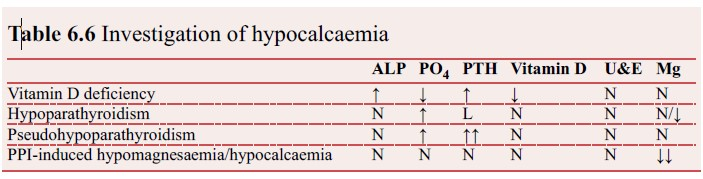 pseudo-hypoparathyroidism
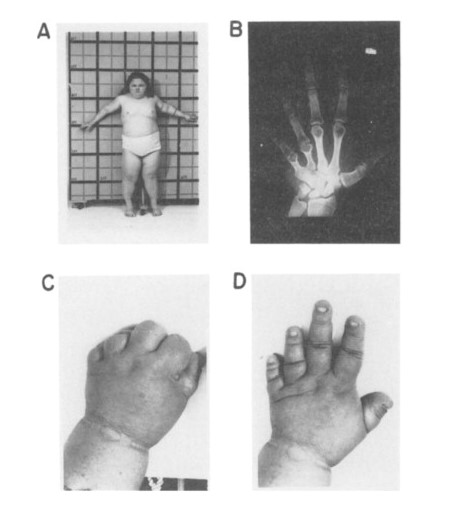 Hypoparathyroidism – symptoms
The major clinical manifestations of hypoparathyroidism are  referable to hypocalcemia and are related to the severity and  chronicity of the hypocalcemia.

Subjects who develop severe	hypoparathyroidism quickly  (for example, after neck surgery) can feel tired, irritable,  anxious or depressed and demonstrate spontaneous or  latent tetany.
Clinical features
↑neuromuscular excitability. In order of ↑ severity, these include:
Tingling—especially of fingers, toes, or lips.
Numbness—especially of fingers, toes, or lips.
Cramps.
Carpopedal spasm.
Stridor due to laryngospasm.
Seizures.
The symptoms of hypocalcaemia tend to reflect the severity and rapidity of onset of the metabolic abnormality.
ECG : LONG QT
Signs 
Chvostek’s sign is elicited by tapping the facial nerve in front of the ear.
A +ve result is indicated by twitching of the corner of the mouth. Slight
twitching is seen in up to 15% of normal ♀ , but more major
involvement of the facial muscles is indicative of hypocalcaemia or
hypomagnesaemia.
Trousseau’s sign is produced by occlusion of the blood supply to the
arm by inflation of a sphygmomanometer cuff above the arterial
pressure for 3min. If +ve, there is carpopedal spasm, which may be
accompanied by painful paraesthesiae.
The methods of treatment of  hypoparathyroidism:
Calcium carbonate 1-4 g/d orally, during and between meals
Activated vitamin D analogues e.g. alfacalcidolum 1-3 µg/d
Vitamin D supplementation 400–800 IU/d to patients treated with
activated vitamin D analogues
Magnesium supplementation in case of deficiency

Treatment of acute  severe hypocalcaemia
Iv calcium
CASE  1
46 yrs old female pt , present to the clinic as she incidently found that she has high serum calcium 11.6  mg/dl (8.5-10.5) she reports no symptoms 
What is your approach to this pt ??
CASE 1
Albumin 4.2 g/dl 
Pth 55 pg/ml (10-65) , kft nl , vitamin d3 nl 
Deffrential ????
Manegemnt ???
CASE 2
A 68-year-old female with a background of stage four chronic kidney disease (CKD) presents with the following blood results to the nephrology clinic. She has had progressive CKD over many years
PTH 19.1 pmol/l (1.05 - 6.83)
Adjusted calcium 2.84 mmol/l (2.1-2.6)
What endocrine abnormality is she most likely to have given her background?
Tertiary hyperparathyroidism
Secondary hyperparathyroidism
Multiple endocrine neoplasia 1 (MEN1)
Pseudohypoparathyroidism
Primary hyperparathyroidism
CASE 3
37 yrs old m pt , known to have crohns dx , he underwent ileo-cecal resection one month ago 
He presents to ER complaining of numbness , perioral parasthesia , muscle twitching 
Labs show hypocalcemia ca 6.5 pth 20
He was given multiple calcium infusions , which fail to releive sx and to  raise calcium to desired level 
What is your explanation
Case 4
A 60-year-old man who is known to have lung cancer comes for review. For the past three weeks he has lost his appetite, has been feeling sick and generally feels tired. On examination he appears to be
mildly dehydrated. You order some blood tests:
Calcium 11.5 mg/dl
Albumin 40 g/l
Glucose (random) 6.7 mmol/l
Creatinine 115 μmol/l
Which one of his existing medications is most likely to be contributing to his presentation?
Amlodipine
Simvastatin
Bendroflumethiazide
Aspirin
Lisinopril